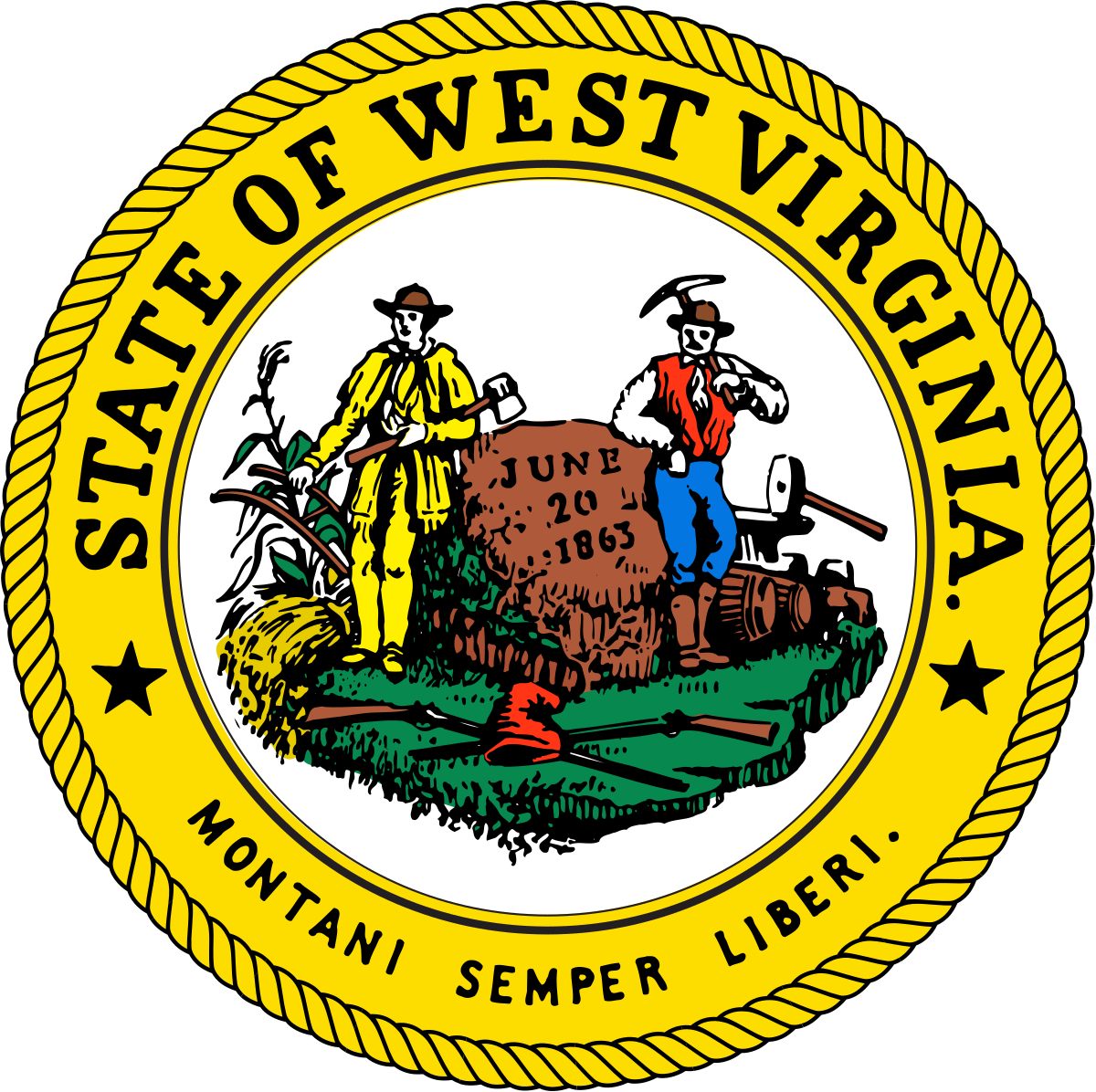 HOW TO INTERACT WITH YOUR PUBLIC OFFICIALS
This Photo by Unknown Author is licensed under CC BY-SA
Goals from this Presentation:
How to Be Heard

Who/Where to Communicate

WV Legislature and Your Representatives

The Legislative Process

Other Organizations/Allies
C
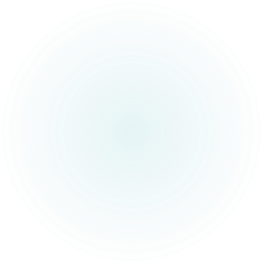 Dale Carnegie
“Most of the important things in the world have been accomplished by people who have kept on trying when there seemed to be no hope at all.”

“When dealing with people, remember you are not dealing with creatures of logic, but with creatures bristling with prejudice and motivated by pride and vanity.”

“You attract more flies with honey than vinegar.”
 			Be POSITIVE, ENTHUSIASTIC
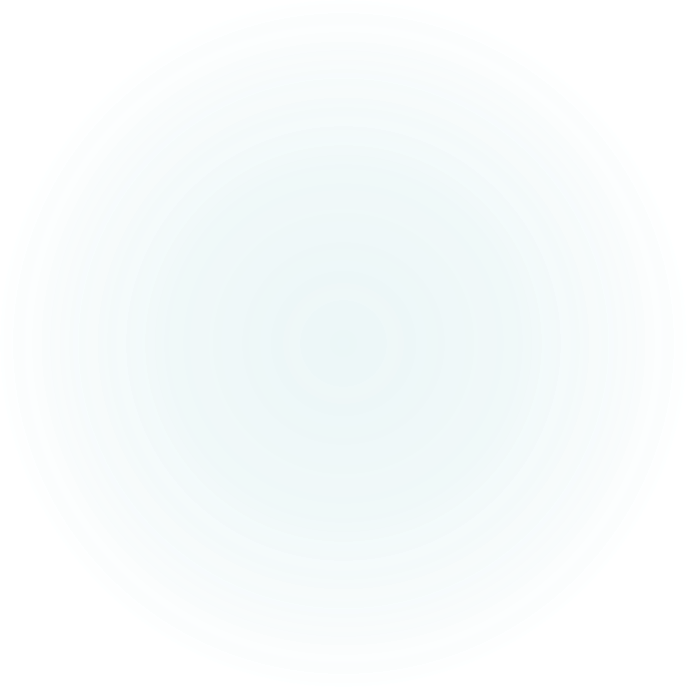 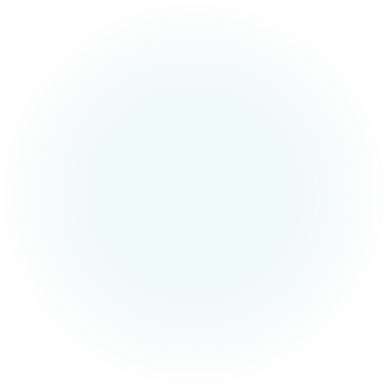 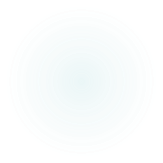 How to Be Heard:
Be Seen.  Attend events where your public officials will be.  “90% of it is just showing up.”  
Write letters (emails, yes).  Do letter-writing campaigns:  -specific to your issue -personal-important to the recipient (an accomplishment of theirs, family; health, etc)
Hold Public Events/Tours/Open-Houses.  INVITE your target audience
Make Phone Calls
How to Be Heard:
Social Media sites (provide honest, accurate information)
Volunteer for Campaigns -candidate-Issue/advocacy-charity
Fundraising (Last, but NOT least)
Who/Where to Communicate:
Your Public Officials.  Elected, appointed; Community, County, State and Federal.
Non-Government Organizations/Advocacy Groups
Your Neighbors.  If the issue affects your community, you need to tell them.  
The Media:  Newspapers, TV, Radio, electronic media/social
Schools – Secondary and Higher Education
Your Own Events
C
The West Virginia Legislature  https://www.wvlegislature.gov/index.cfm
House of Delegates
     304-340.3200


Senate
     304.357.7800
Leadership – House of Delegates
Speaker:  Roger Hanshaw (Clay) – Roger.Hanshaw@wvhouse.gov		304.340.3210

Majority Leader:  Eric Householder (Berkeley) – Eric.Householder@wvhouse.gov   304.340.3220

Finance Chair:  Vernon Criss (Wood) – Vernon.Criss@wvhouse.gov		304.340.3230

Judiciary** Chair:  Moore Capito (Kanawha) – Moore.Capito@wvhouse.gov	304.340.3252

Government Org**. Chair: Chris Phillips – Chris.Phillips@wvhouse.gov		304.340.3192

House of Delegates Roster:  https://www.wvlegislature.gov/House/roster.cfm	304.340.3200 (House Clerk)
Leadership – Senate
President: Craig Blair (Berkeley) – Craig.Blair@wvsenate.org		304-357.7801

Majority Leader:  Tom Takubo (Kanawha) – Tom.Takubo@wvsenate.org	304.357.7990

Finance Chair:  Eric Tarr (Putnam) – Eric.Tarr@wvsenate.gov		304.357.7901

Judiciary** Chair:  Charles Trump, IV (Morgan) – Charles.Trump@wvsenate.gov	304.357.7880

Govt Org**. Chair: Jack Woodrum (Summers) – Jack.Woodrum@wvsenate.gov	304.357.7849

Senate Roster:  https://www.wvlegislature.gov/Senate1/roster.cfm		304.357.7800 (Senate Clerk)
The West Virginia Legislature  https://www.wvlegislature.gov/index.cfm
2024 Session:  Wed, Jan. 10 thru Sat., March 10 (midnight

Each morning, on legislative website, check:
Bulletin Board  https://www.wvlegislature.gov/Bulletin_Board/Bulletin_Board_menu.cfm	
View 
	-House and Senate “Committee Schedules” for committee times and agendas	-House “Special Calendar” and Senate “Calendar” 
Tune-In: Streaming Audio and Video Links (Main Page link)
	http://www.wvlegislature.gov/live.cfm
The West Virginia Legislature (Main Page)  https://www.wvlegislature.gov/index.cfm
See  RED boxes for:

Bulletin Board
Streaming Video/Audio
The West Virginia Legislature – Bulletin Board  http://www.wvlegislature.gov/Bulletin_Board/Bulletin_Board_menu.cfm
Senate: click for
Committee Schedule

Calendar


House: click for
Committee schedule

Special Calendar
The West Virginia Legislature – Streaming Video-Audio 	http://www.wvlegislature.gov/live.cfm
The West Virginia Legislature  https://www.wvlegislature.gov/index.cfm
Check Committee pages (under each House and Senate tabs of Main page) for :
Committee Meeting agendas 
Committee Members
Other Tabs to explore for information
Bill Status (where IS that bill (in the process)??
State Law (Code, the Constitution)
The West Virginia Legislature  https://www.wvlegislature.gov/index.cfm
Major Committees:
Finance  (with subcommittees)
Judiciary (with subcommittees)
Education
Health & Human Resources
Government Organization
Minor Committees (several more than listed)
Energy
Economic Development & Tourism
Banking & Insurance
The West Virginia Legislature - Committees
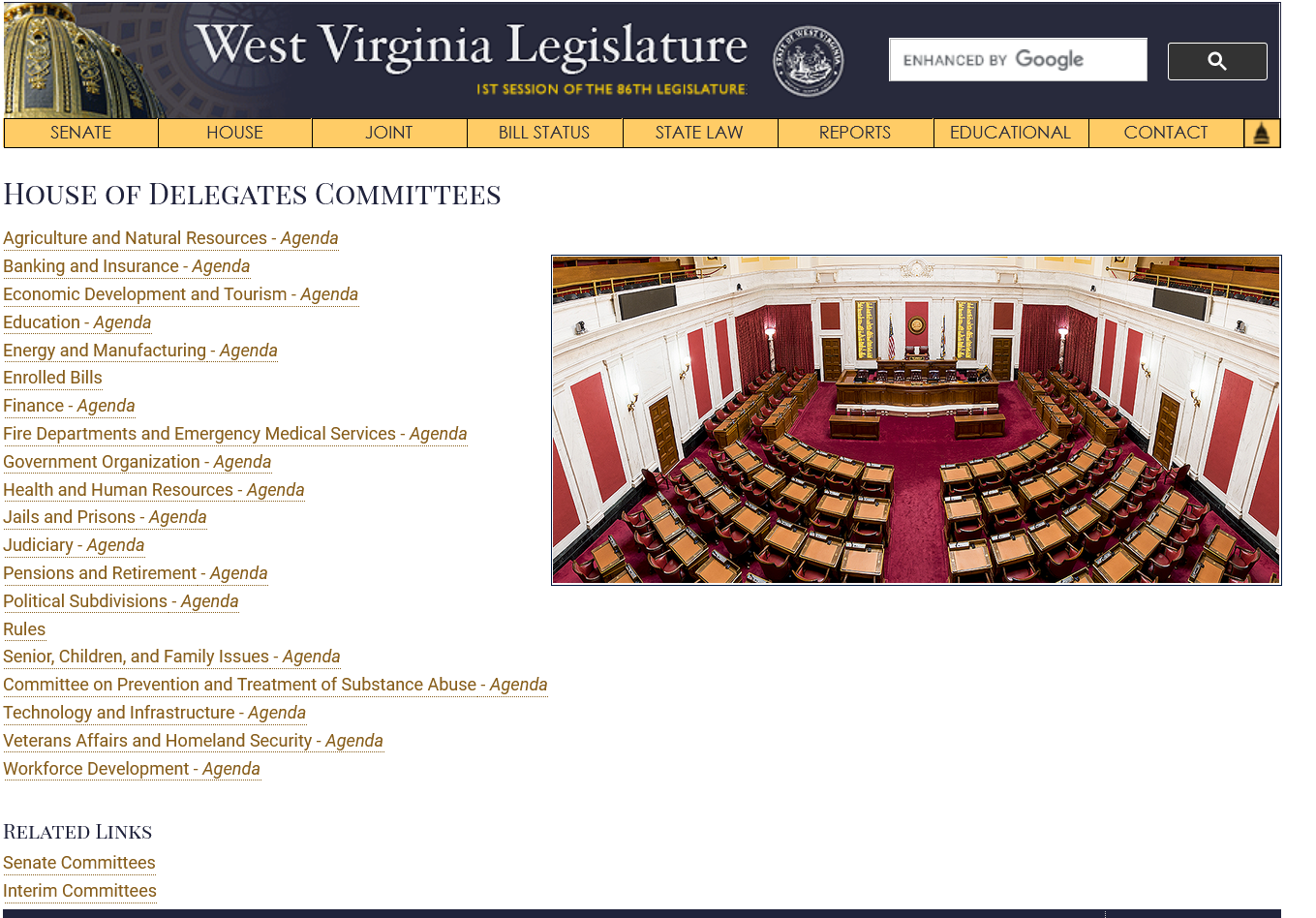 http://www.wvlegislature.gov/committees/senate/main.cfm
http://www.wvlegislature.gov/committees/house/main.cfm
MAJOR COMMITTEE CHAIRS
VERY POWERFUL (Especially Finance and Judiciary)
 They decide what gets on a committee agenda
They will only run bills that they want passed that are either Caucus Bills or Majority Party Bills 
Expect the member to vote for their bills both in committee and on the floor
A vote against a majority bill is considered a slap in the face and members will be punished (ex. Removed as chair or vice chair or from a committee)
GET TO KNOW YOUR LEGISLATORS
Refer to them by their title (Senator/Delegate) 
Meet with them! Call them!  Invite them!
Tell them your concerns and the impact to your county and the state 
Be the person they call for answers
“When dealing with people, remember you are not dealing with creatures of logic, but with creatures bristling with prejudice and motivated by pride and vanity.”	 – Dale Carnegie
INTRODUCED BILLS
If a bill has a low number it generally means it is a majority party bill
      Examples: HB 2001; SB 1
Single Reference Bills- go to only a major committee
Double Reference Bills- go to two committees (minor/major: major/major)
Triple Reference Bills- these have little to no chance of happening
CHECK THE BILL SPONSORS**
** Work with/communicate with sponsors first
The West Virginia Legislature – Bill Status http://www.wvlegislature.gov/Bill_Status/bill_status.cfm
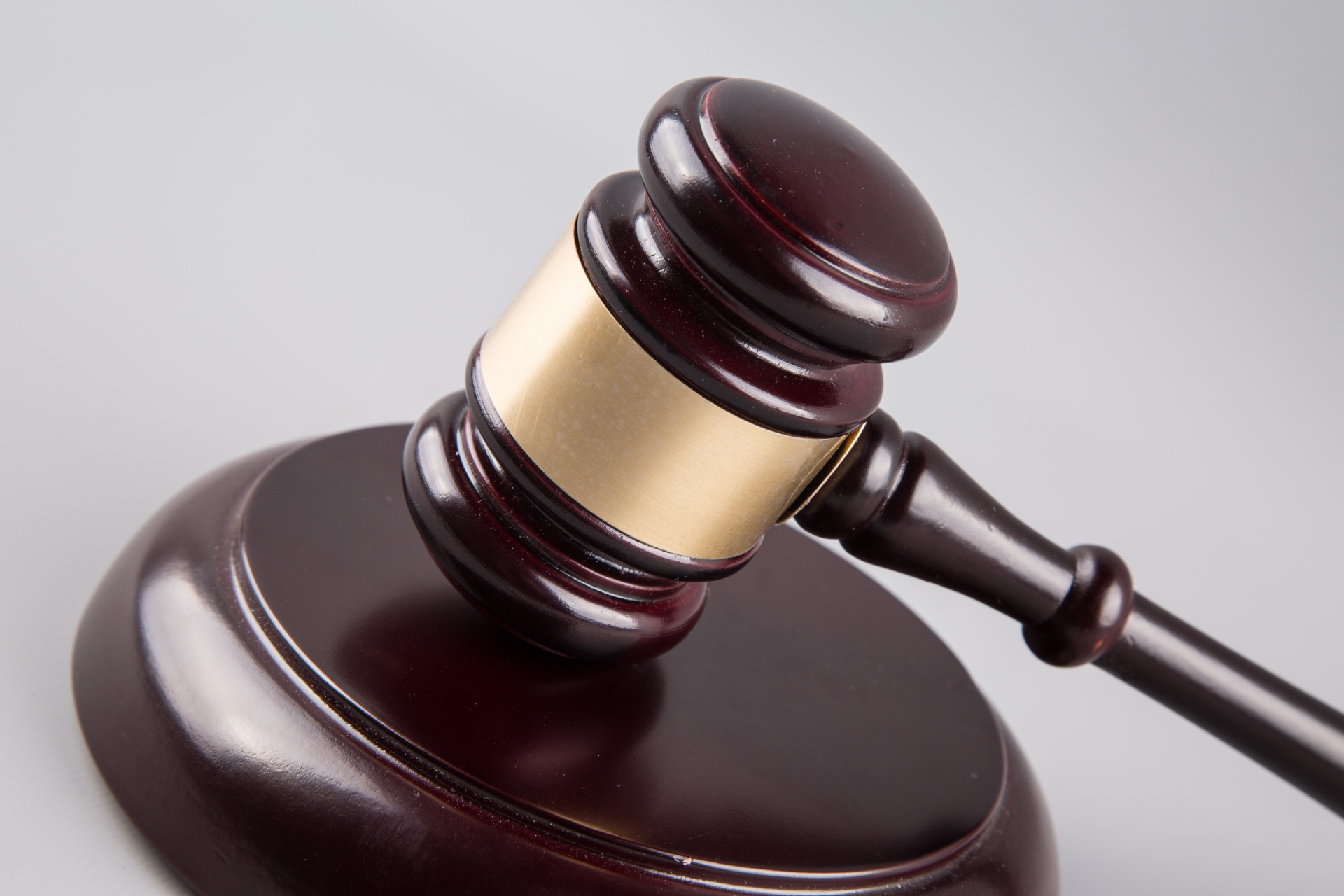 Party Bills
Chair will only run a minority party bill if absolutely NOT on the majority party’s main agenda
Majority Party will pass a bill handily. If it is close, members will be whipped
IF it is a good minority bill, a smart member of the minority will get a member of the majority party to be the lead sponsor
Again, only bills or amendments the majority part wants are the ones that pass
Generally around 2,000 bill are introduced and around 10% (200) pass
There are some lobbyists that represent major contributors and are very strong and influential
Other Agencies/Organizations/Allies
Who shares your interests or impacts your need/issue? 
Non-Government Organizations (NGOs): local, state and national.  Potomac Highlands; Audobon Society; 
Federal Agencies that may have oversight, regulatory responsibilities-FERC (Federal Energy Regulatory Commission); DOE; FAA; EPA; DOD; Homeland Security; Fish & Wildlife
WV Public Service Commission
201 Brooks StreetCharleston, WV 25301Toll Free: 1-800-344-5113FAX: 304-340-0325
Commissioners
Charlotte R. Lane
	304-340-3183
 
 
Renee A. Larrick
 
 
 
William B. Raney “Bill”
Senator Shelley Moore Capito
500 Virginia St E Suite 950
Charleston, WV 25301
304-347-5372

300 Foxcroft Av Suite 202A
Martinsburg, WV 25401
304-262-9285

170 Russell Senate Office Building
Washington, DC 20510
202-224-6472
Senator Joe Manchin
900 Pennsylvania Ave., Ste. 629
Charleston, WV 25302
P: 304-342-5855
F: 304-343-7144

261 Aikens Center, Ste. 305
Martinsburg, WV 25404
P: 304-264-4626
F: 304-262-3039

306 Hart Senate Office Building
Washington D.C. 20510
P: 202-224-3954
F: 202-228-0002
Congressman Alex Mooney
120 N George St Second Floor
Charles Town, WV 25414
P: 304-264-8810

2228 Rayburn House Office Building
Washington, DC 20515
P: 202-225-2711
F: 202-225-7856
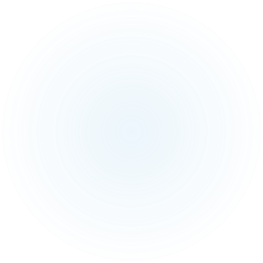 Jonathan A. AdlerExecutive Director, WVACo304-346-0591304-549-0504Jonathan@wvaco.org
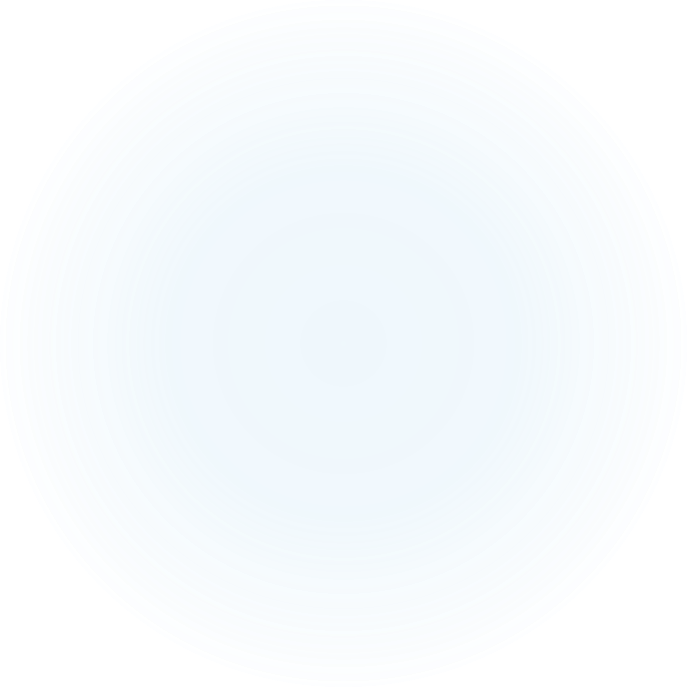 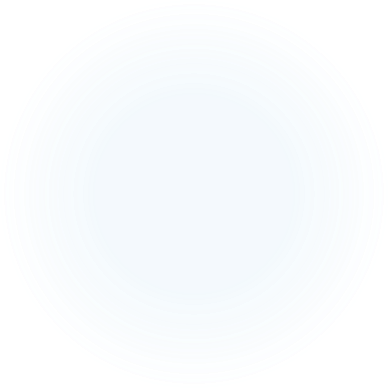 Lucy
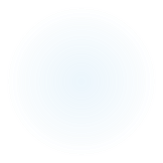